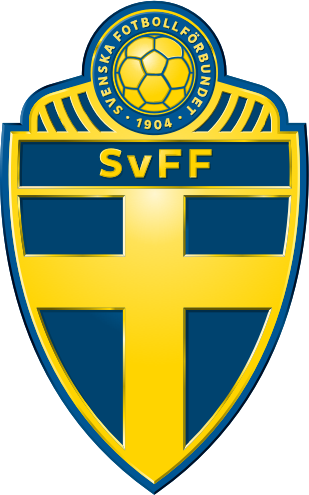 SvFF Klubbkollen
Ledare Fördjupning
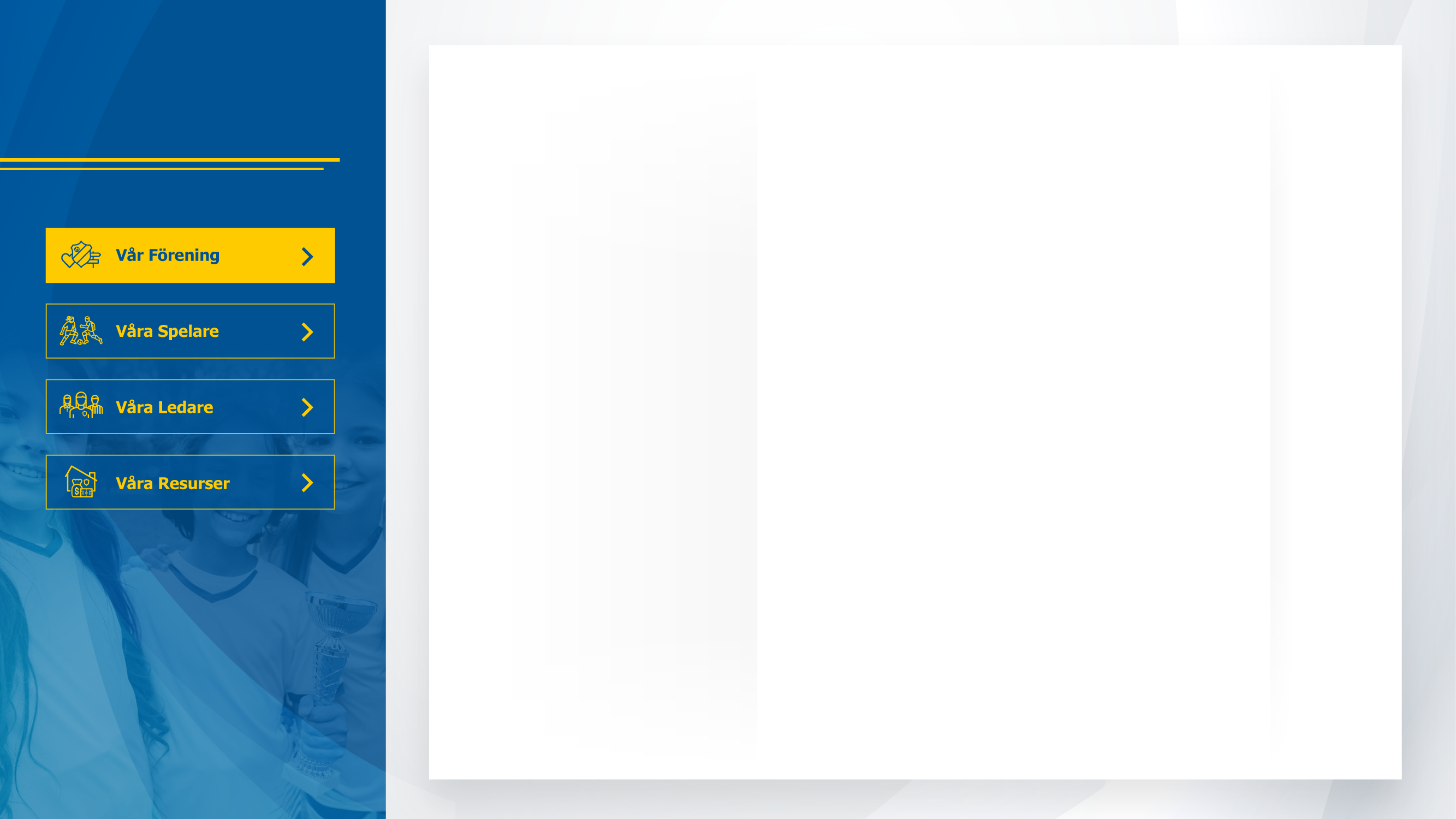 LEDARE
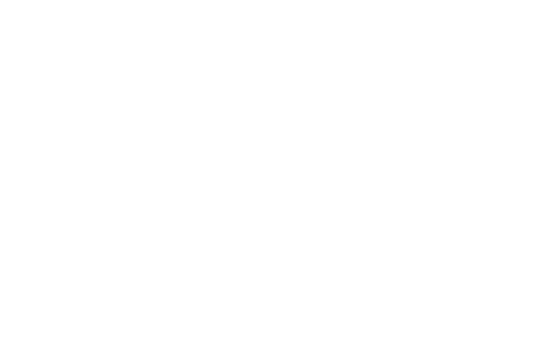 Medelvärde
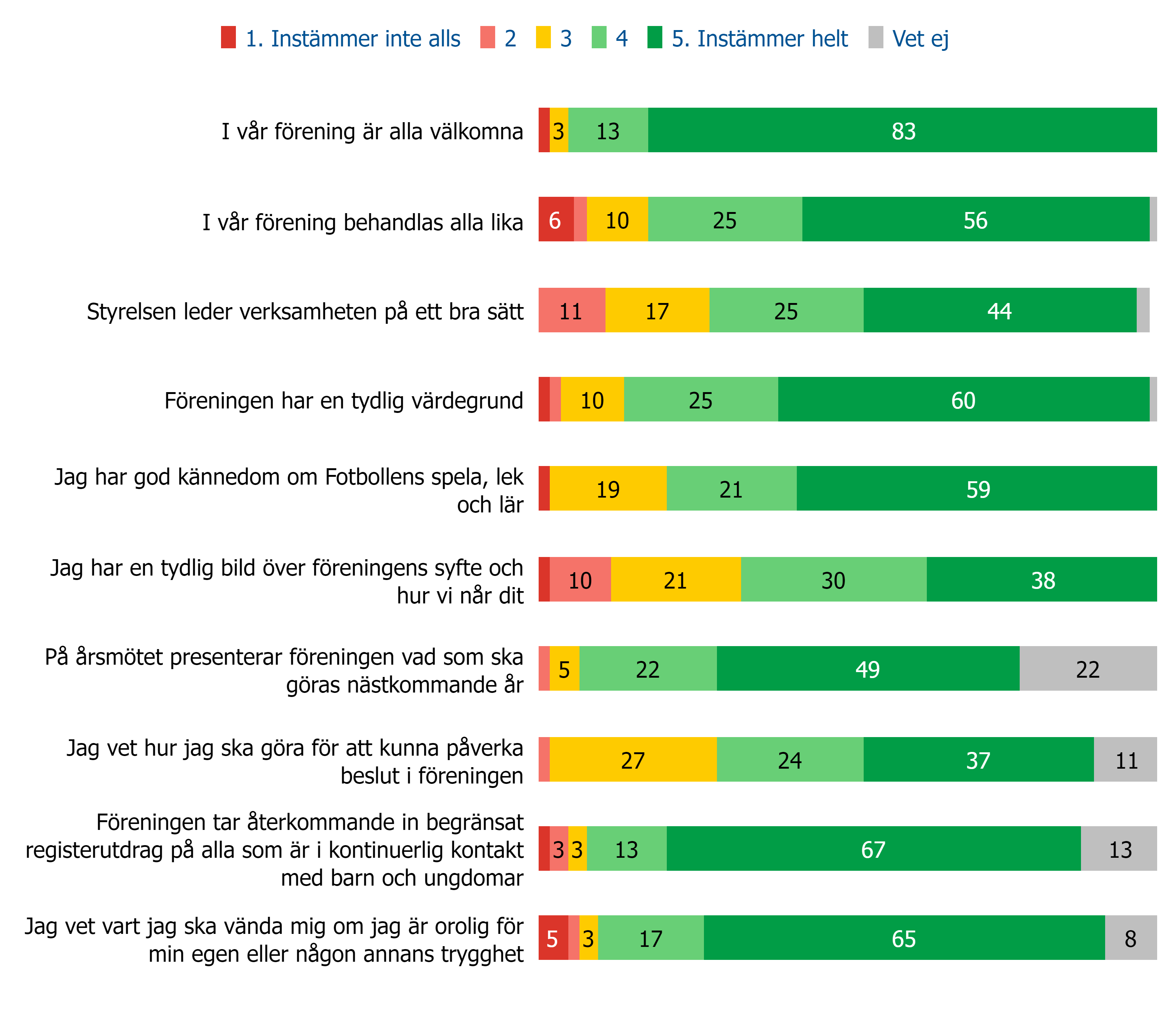 Svaren nedan redovisas i procent (%)
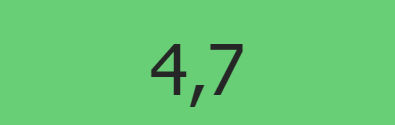 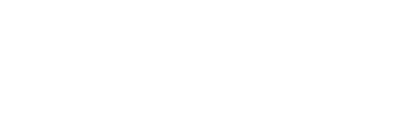 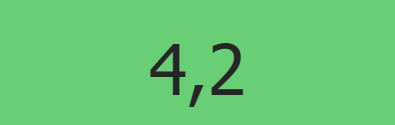 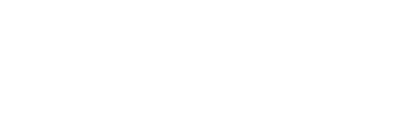 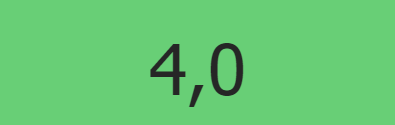 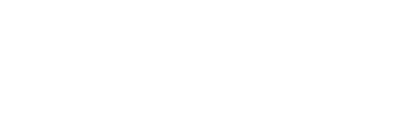 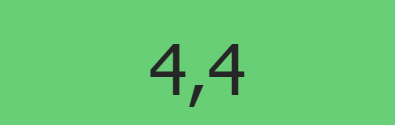 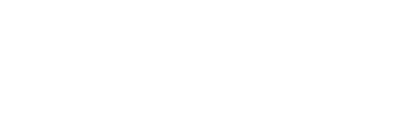 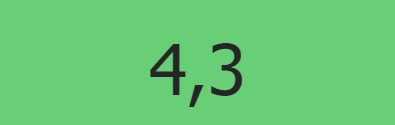 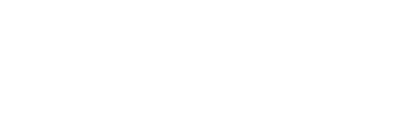 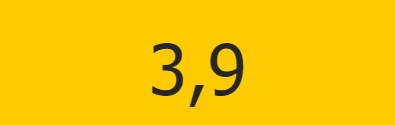 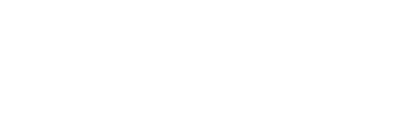 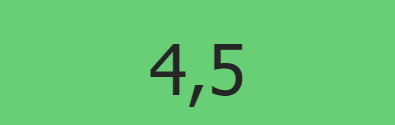 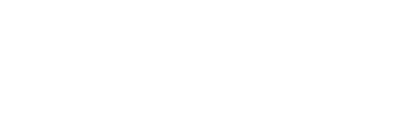 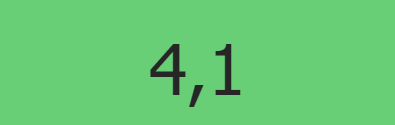 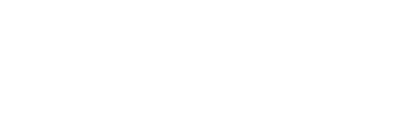 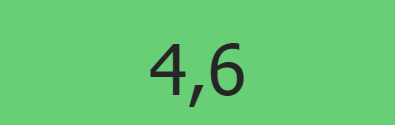 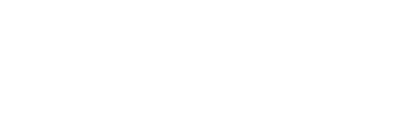 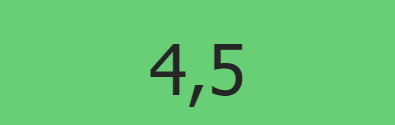 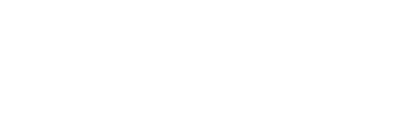 Distrikt/förening: Sigtuna IF FK
   Tidsperiod: Hela perioden
   Jämförelseperiod: Välj jämförelseperiod
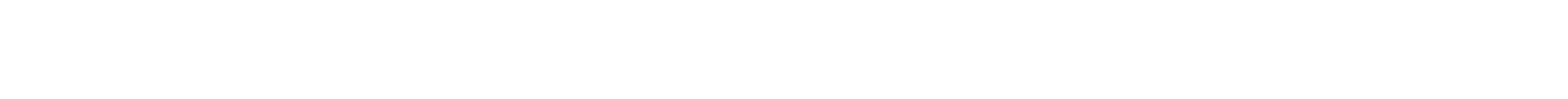 2
1-2,49
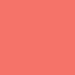 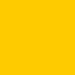 2,5-3,99
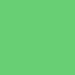 4-5
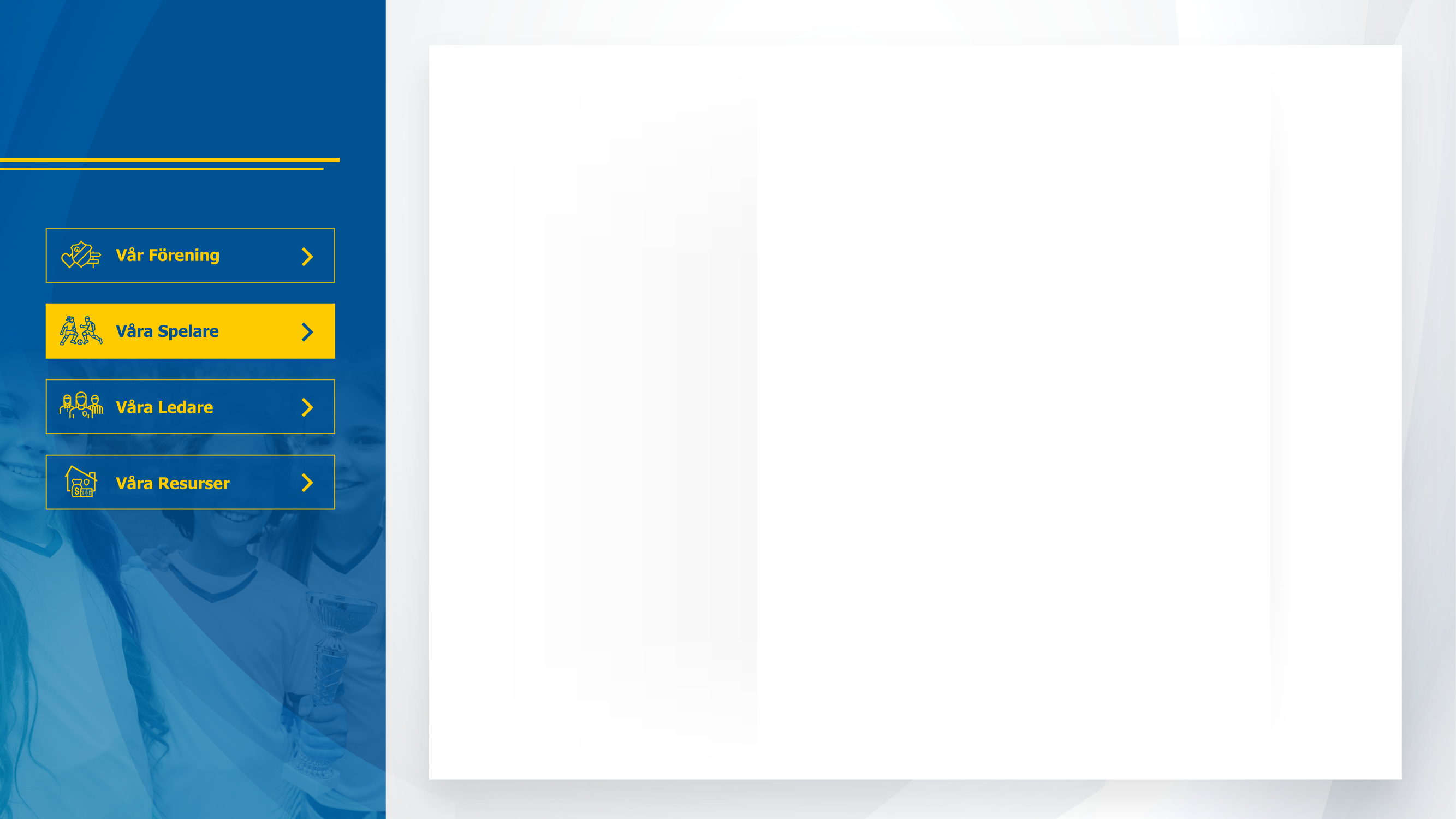 LEDARE
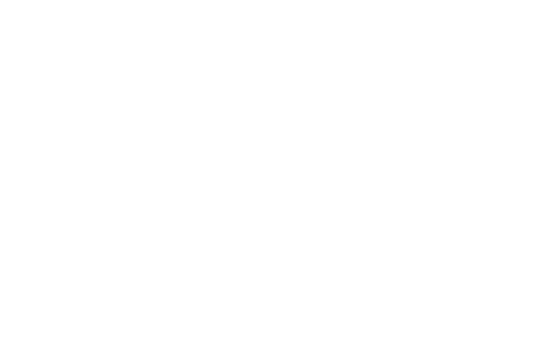 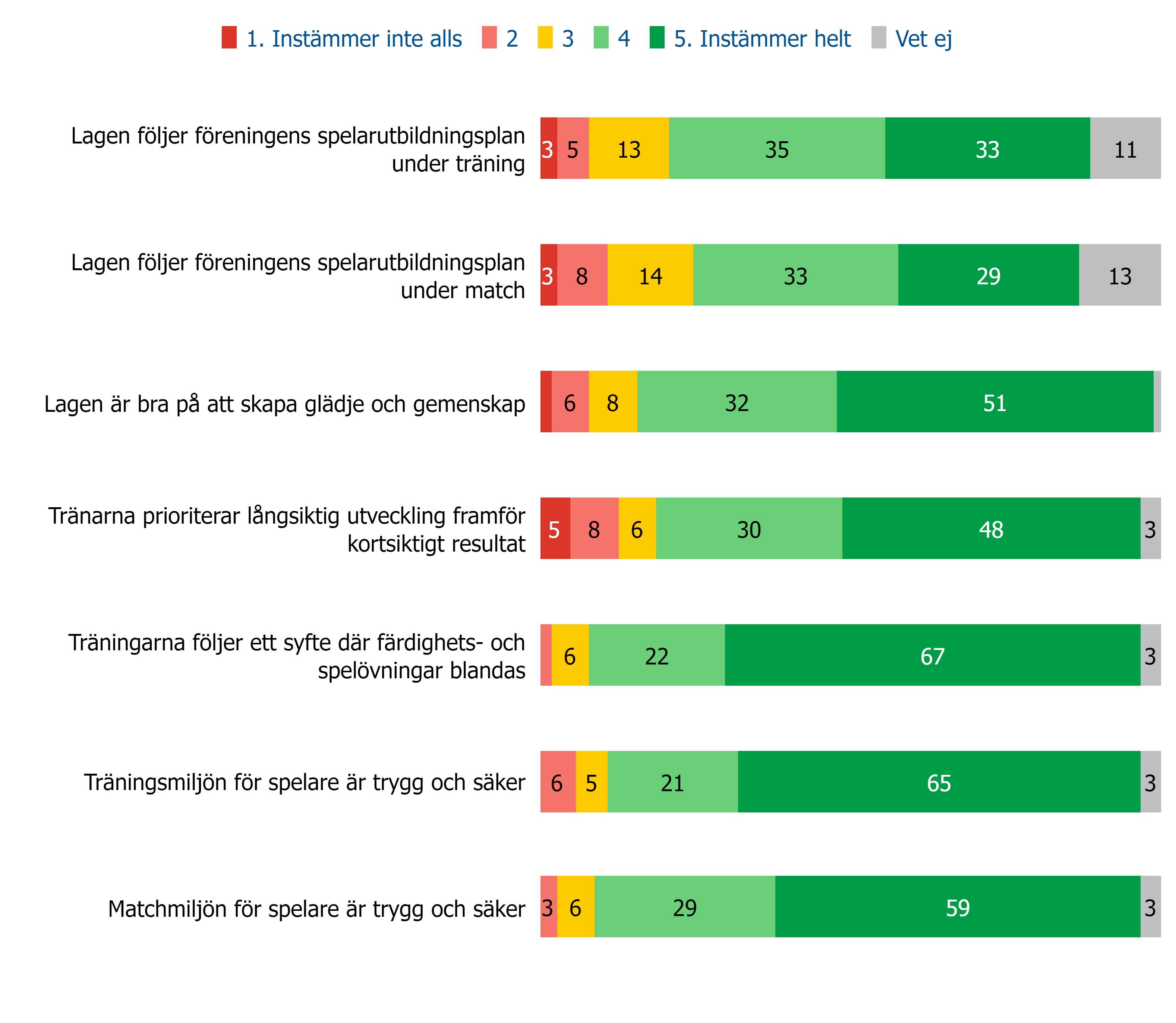 Medelvärde
Svaren nedan redovisas i procent (%)
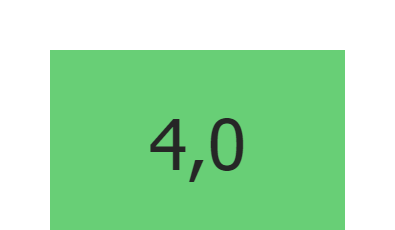 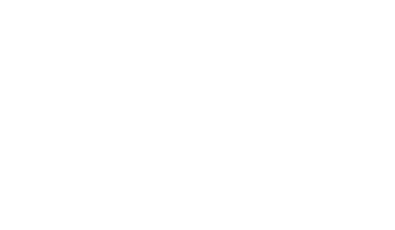 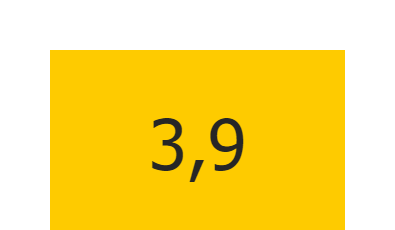 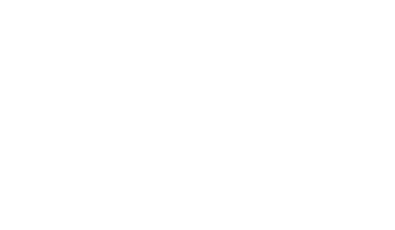 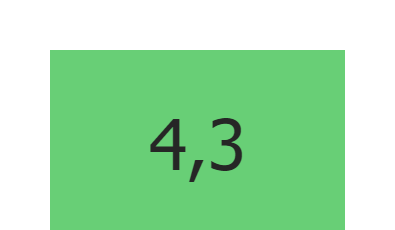 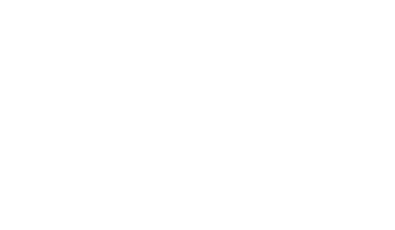 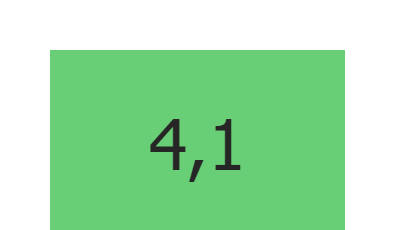 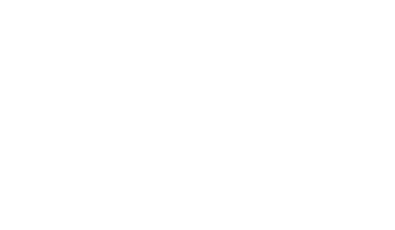 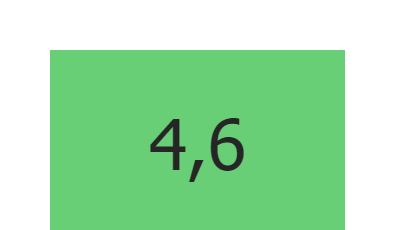 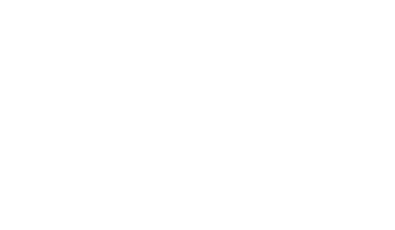 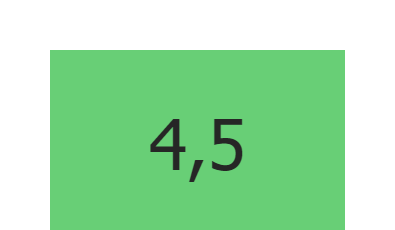 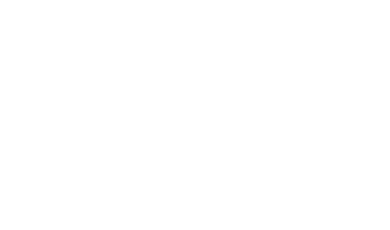 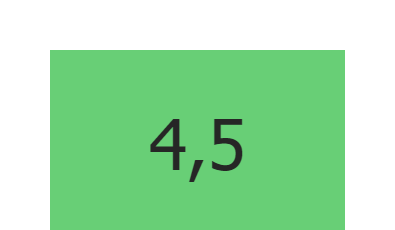 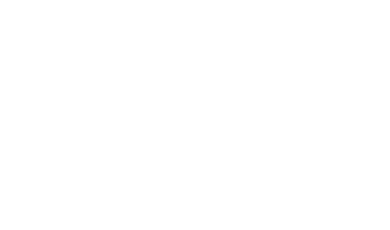 Distrikt/förening: Sigtuna IF FK
   Tidsperiod: Hela perioden
   Jämförelseperiod: Välj jämförelseperiod
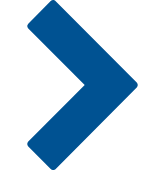 Sid 1/2
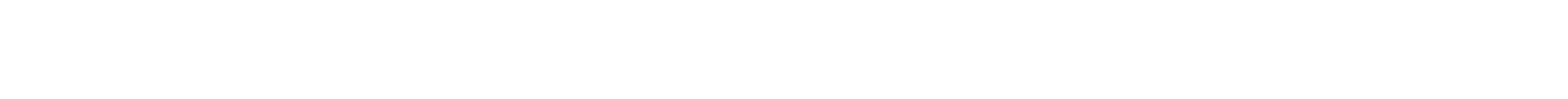 3
1-2,49
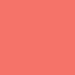 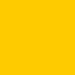 2,5-3,99
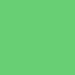 4-5
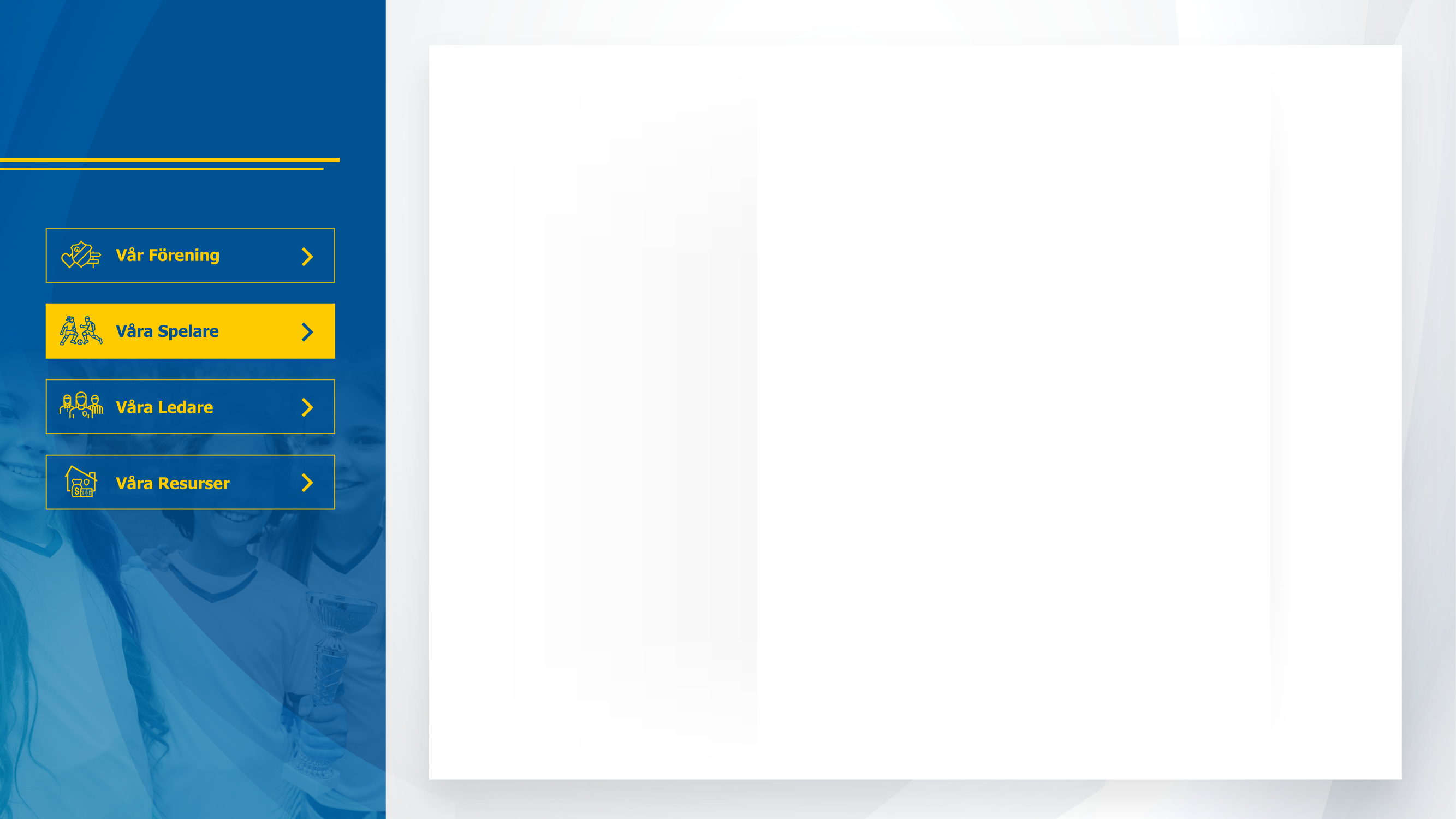 LEDARE
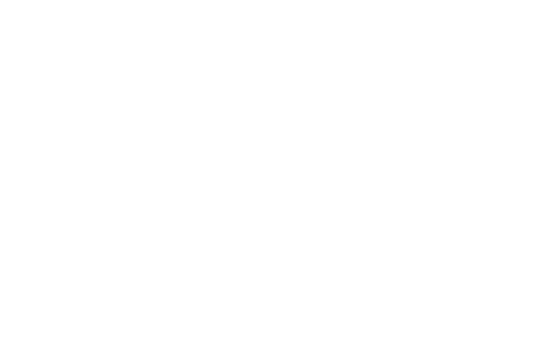 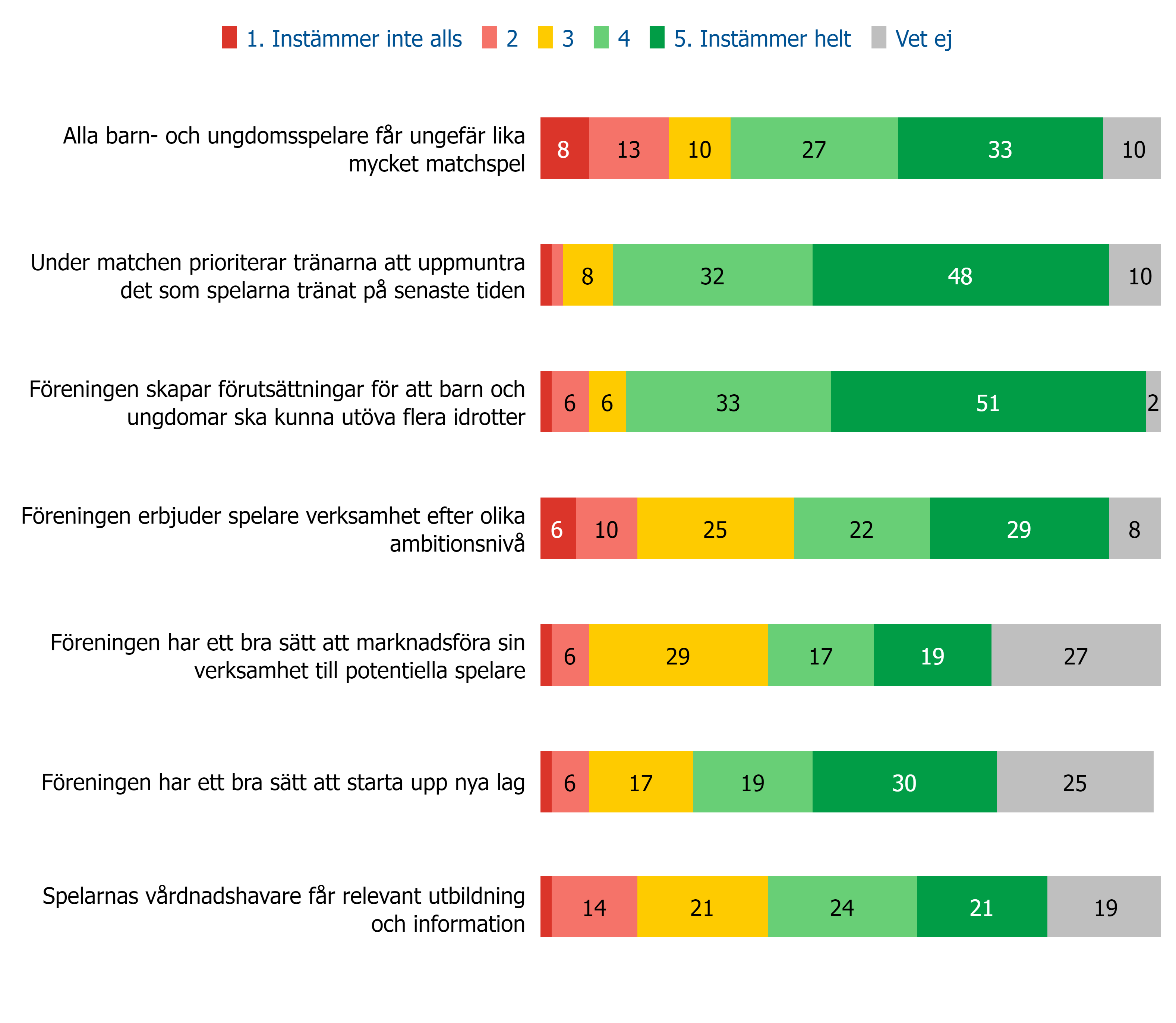 Medelvärde
Svaren nedan redovisas i procent (%)
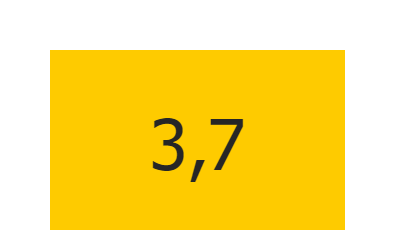 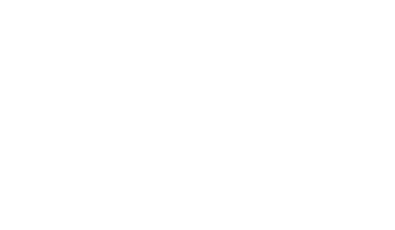 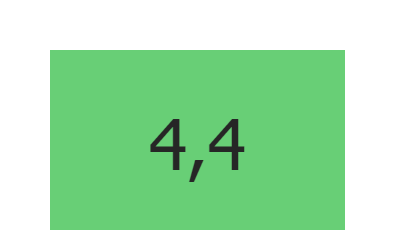 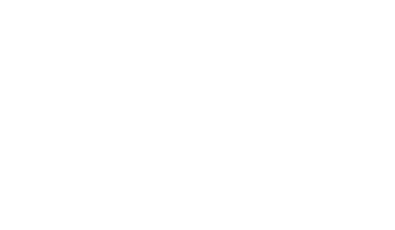 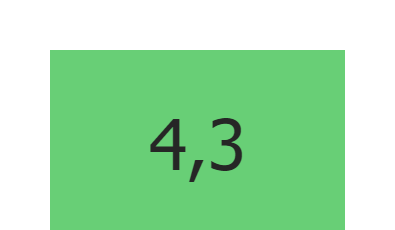 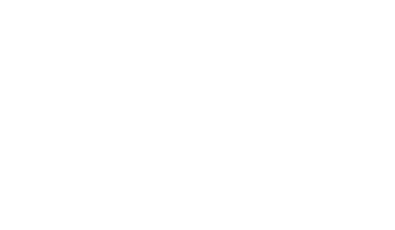 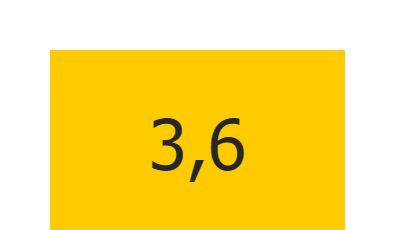 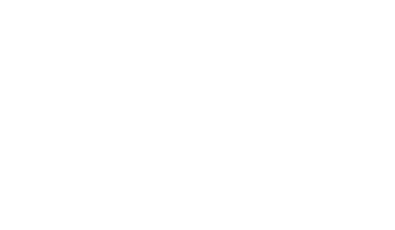 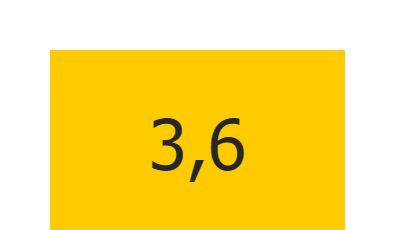 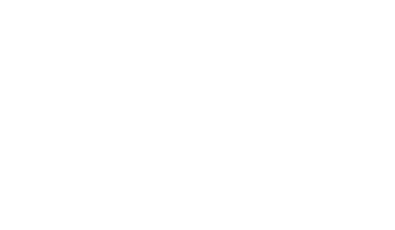 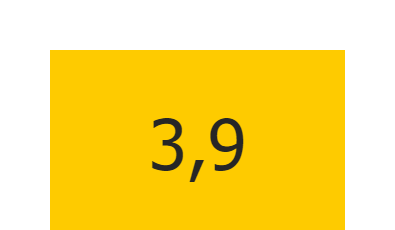 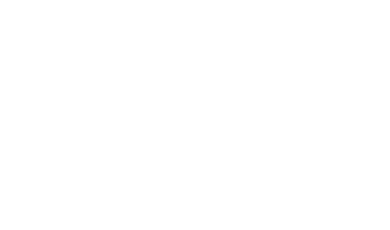 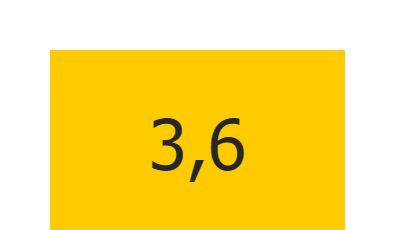 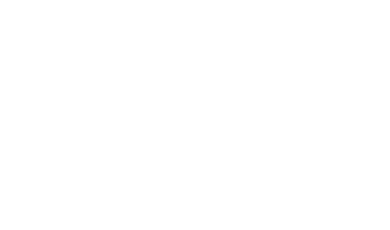 Distrikt/förening: Sigtuna IF FK
   Tidsperiod: Hela perioden
   Jämförelseperiod: Välj jämförelseperiod
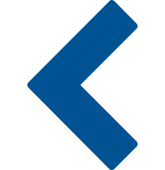 Sid 2/2
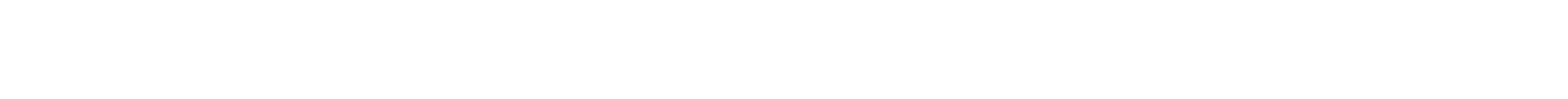 4
1-2,49
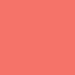 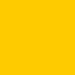 2,5-3,99
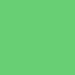 4-5
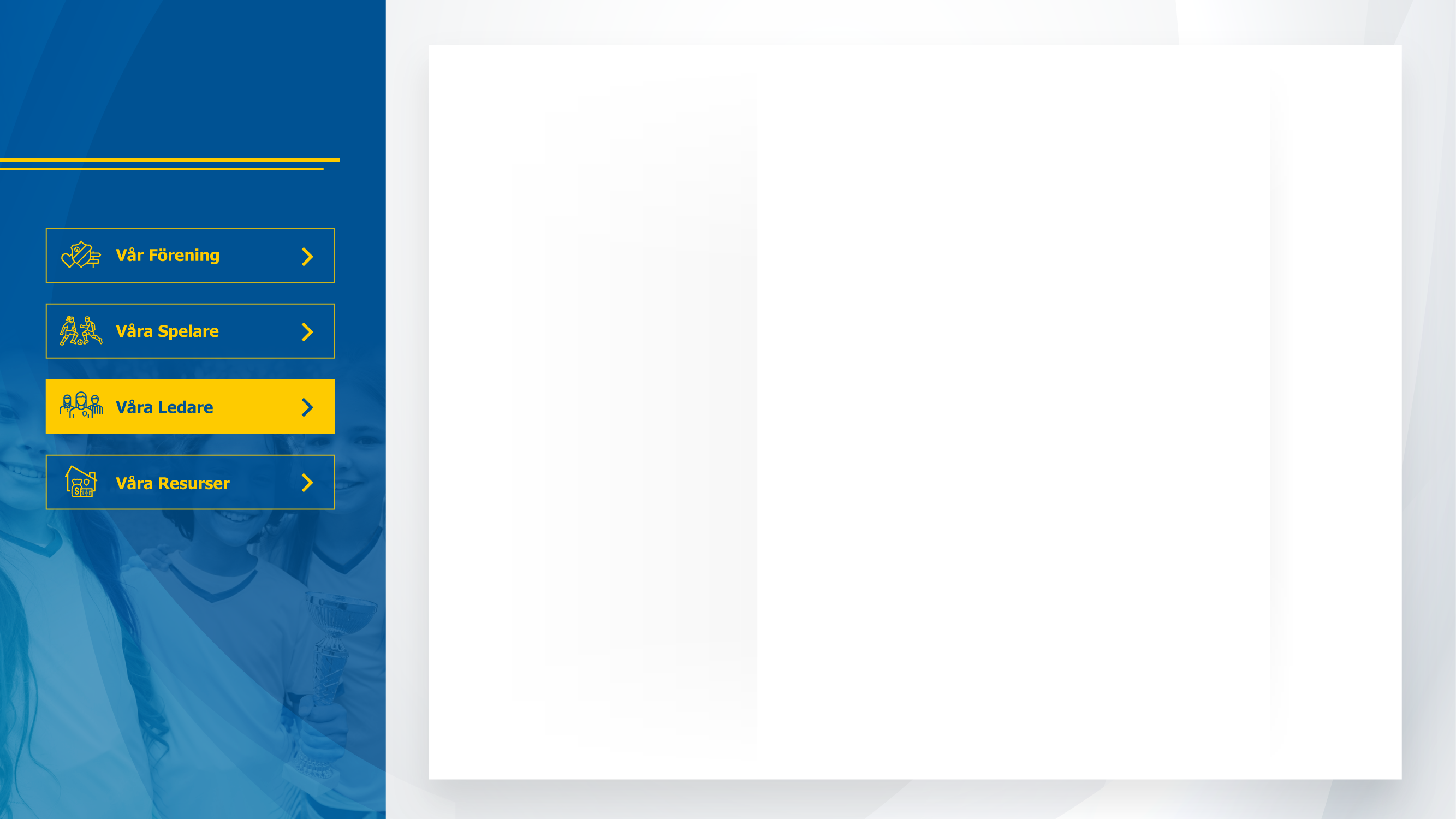 LEDARE
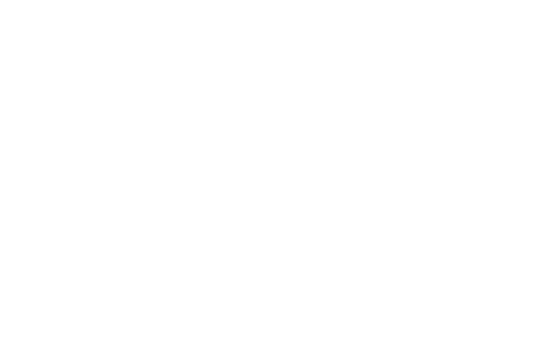 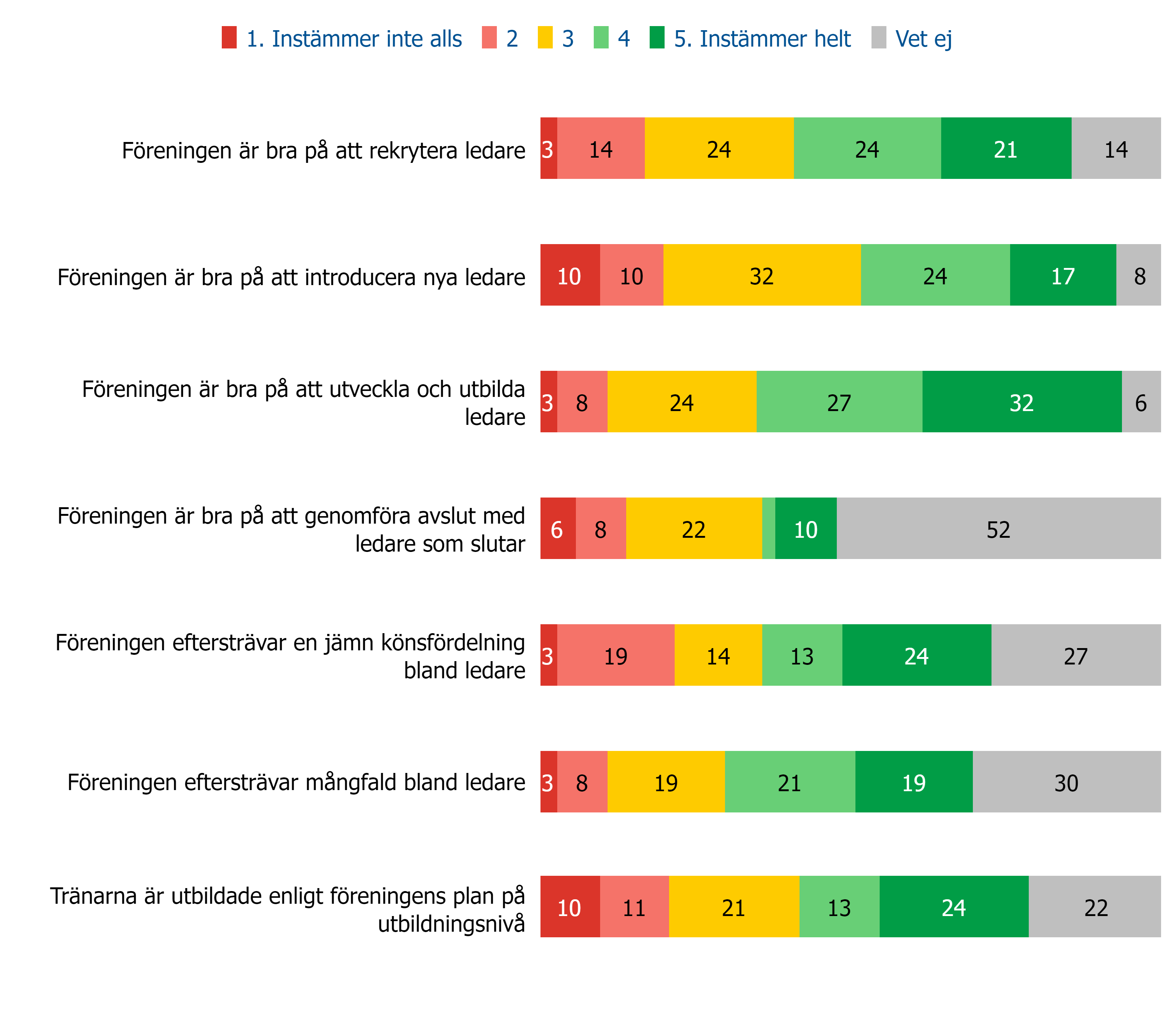 Medelvärde
Svaren nedan redovisas i procent (%)
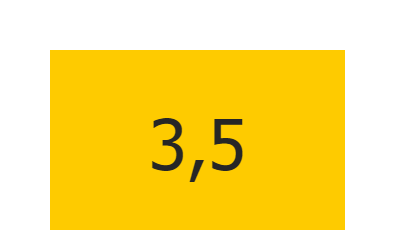 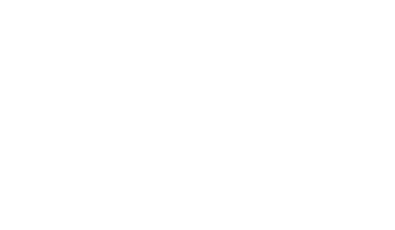 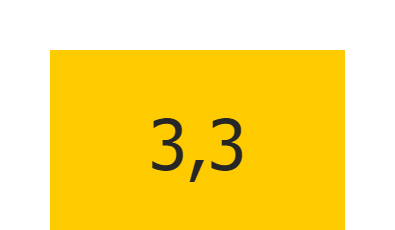 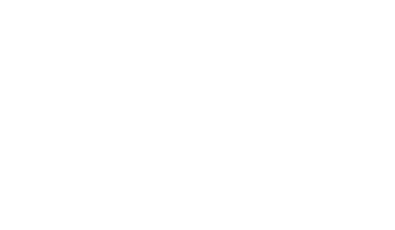 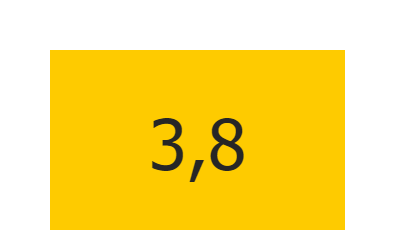 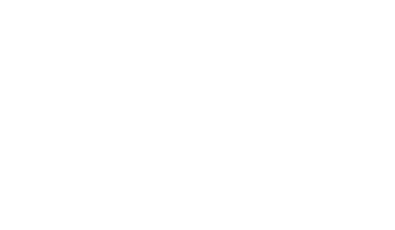 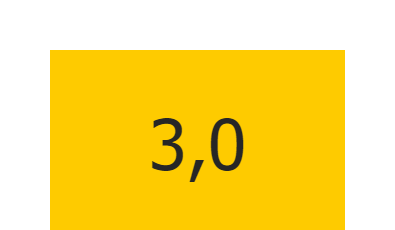 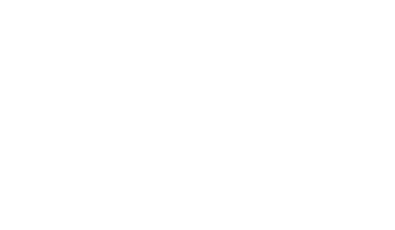 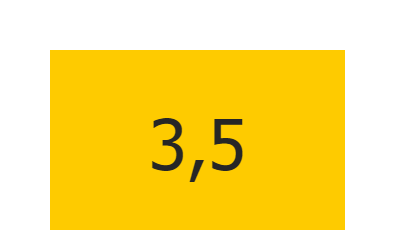 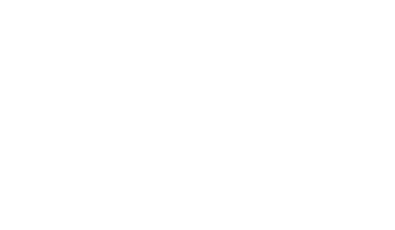 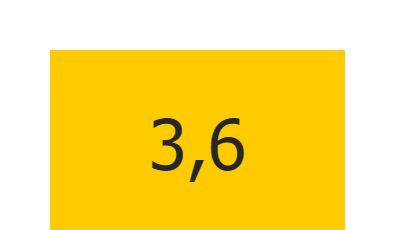 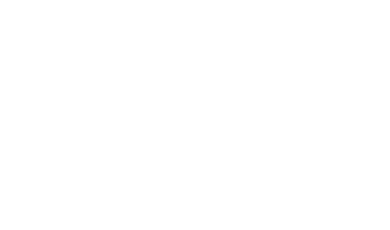 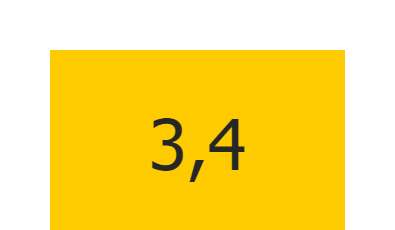 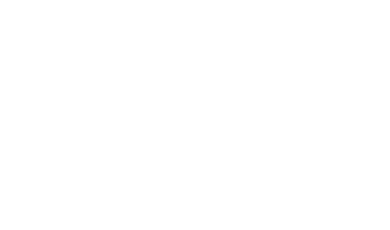 Distrikt/förening: Sigtuna IF FK
   Tidsperiod: Hela perioden
   Jämförelseperiod: Välj jämförelseperiod
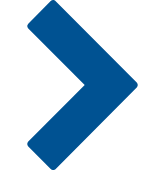 Sid 1/2
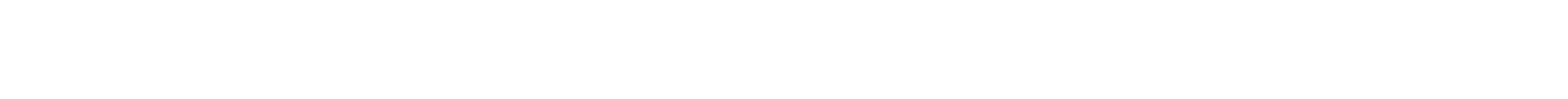 5
1-2,49
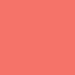 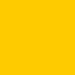 2,5-3,99
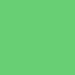 4-5
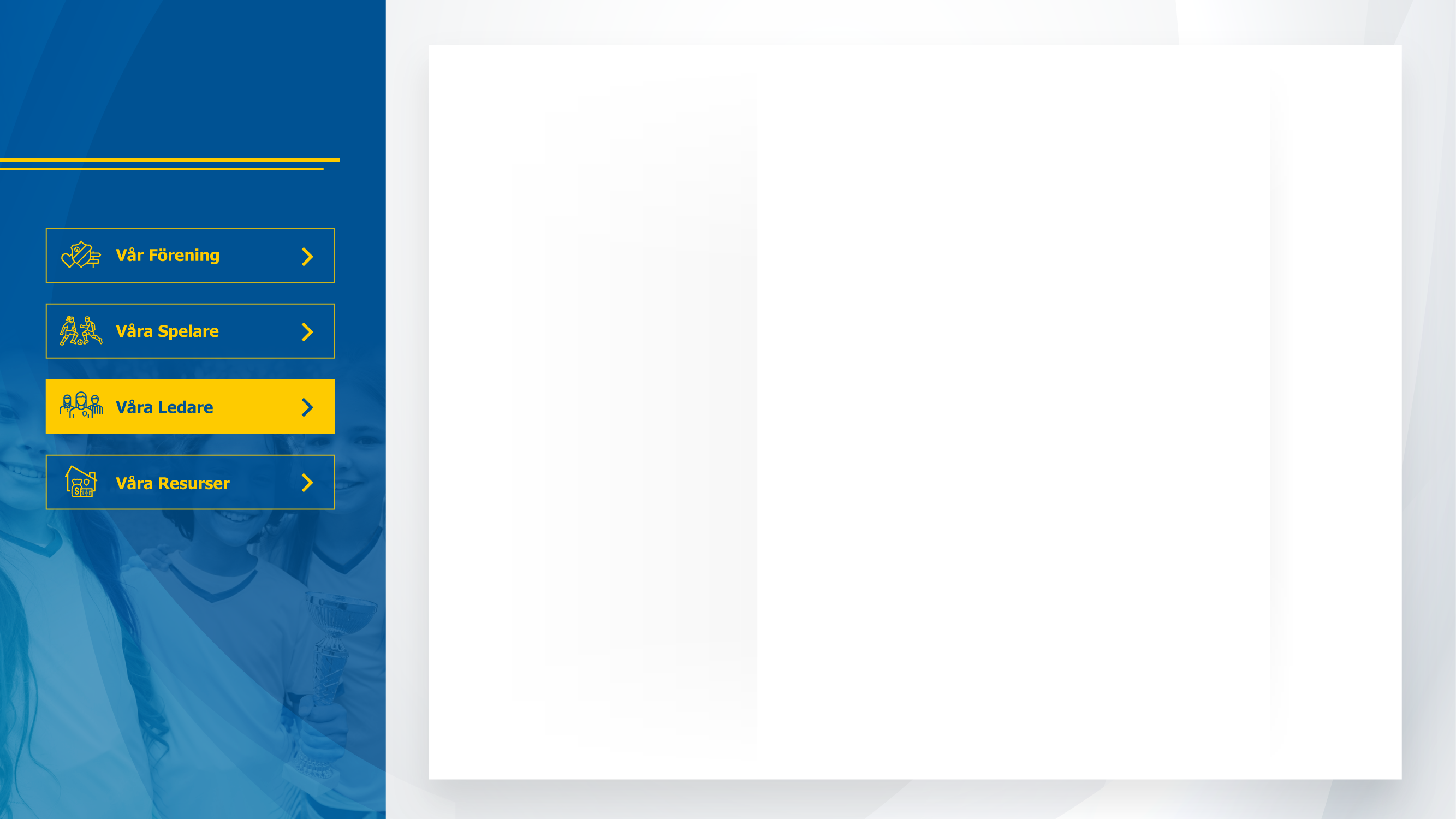 LEDARE
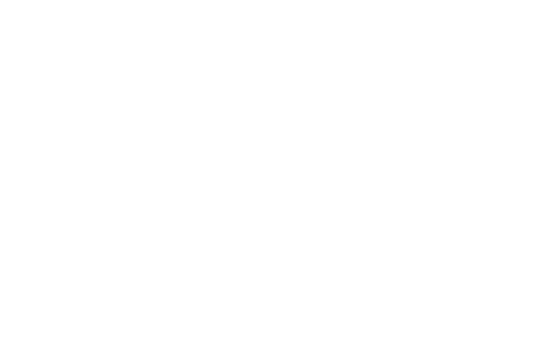 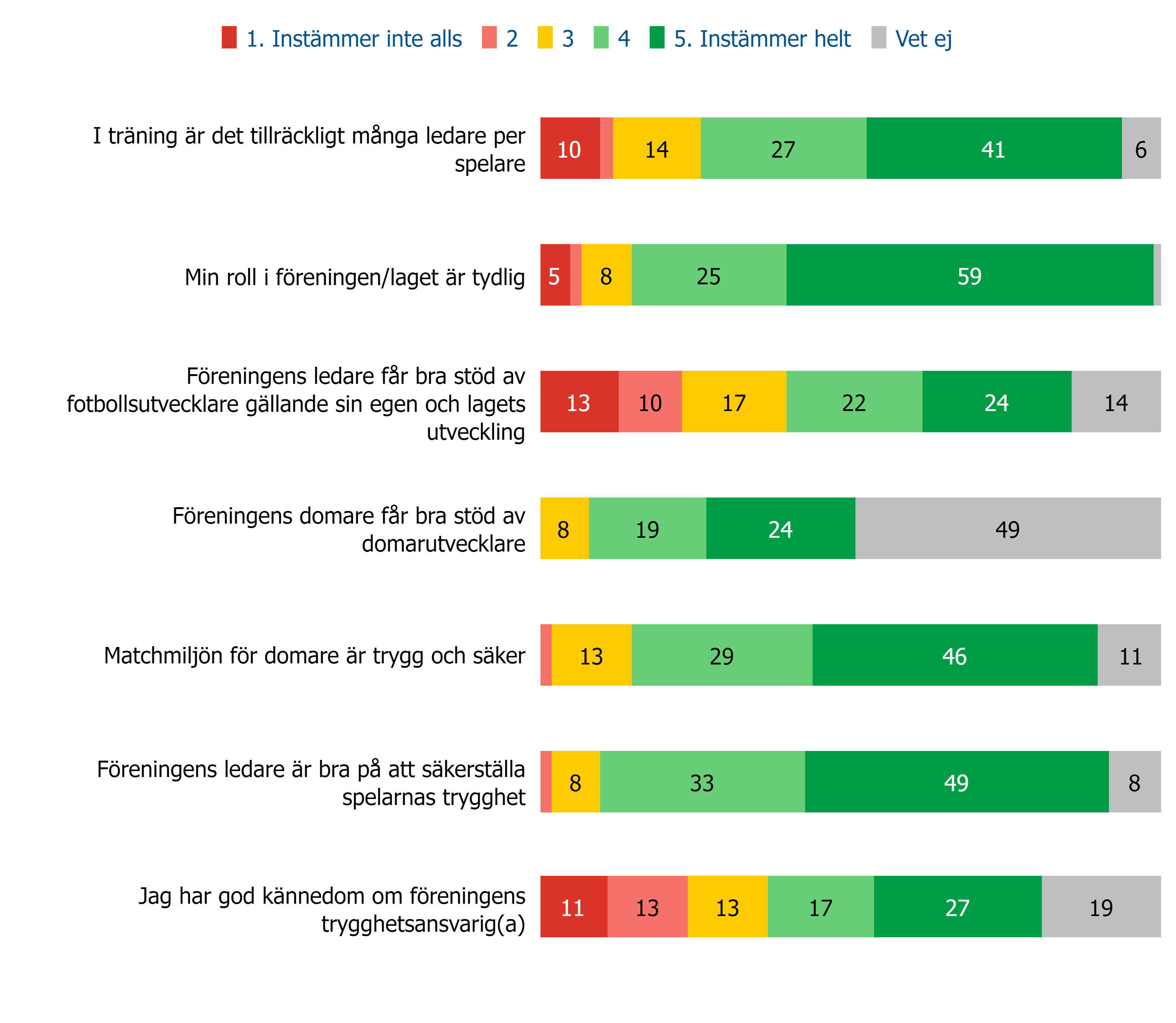 Medelvärde
Svaren nedan redovisas i procent (%)
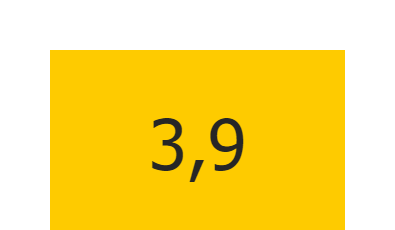 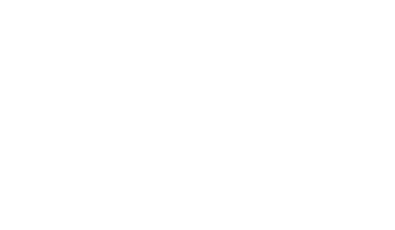 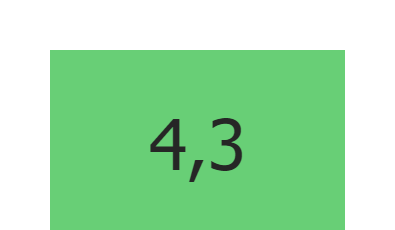 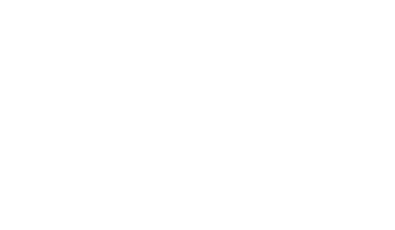 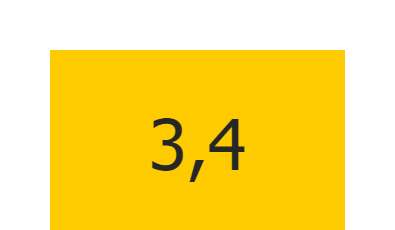 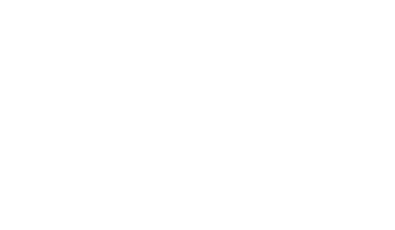 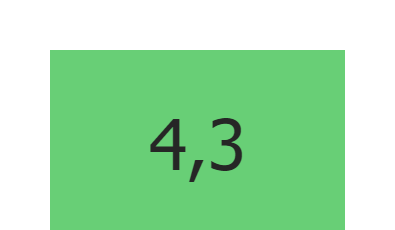 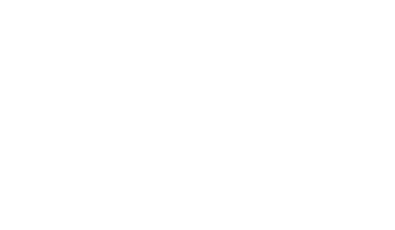 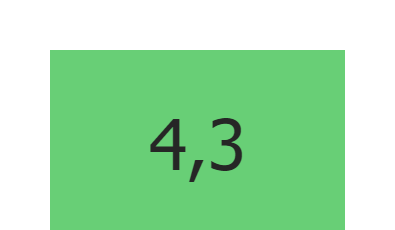 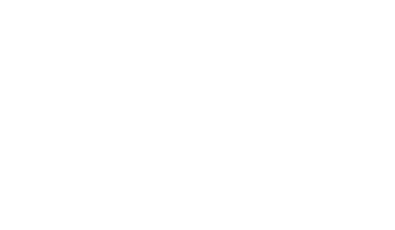 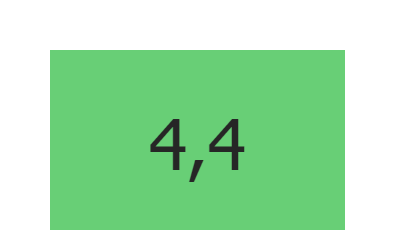 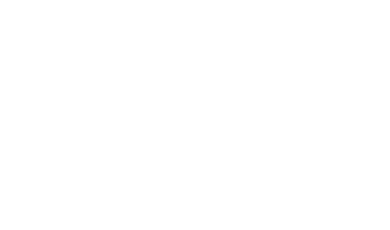 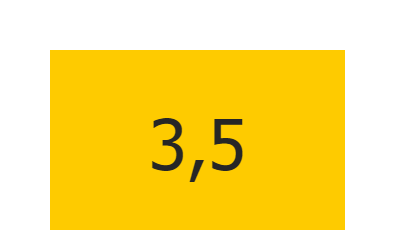 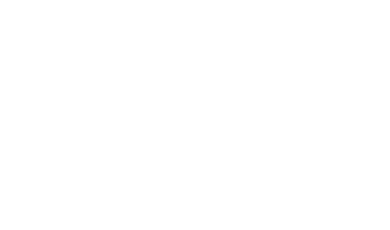 Distrikt/förening: Sigtuna IF FK
   Tidsperiod: Hela perioden
   Jämförelseperiod: Välj jämförelseperiod
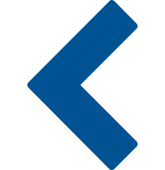 Sid 2/2
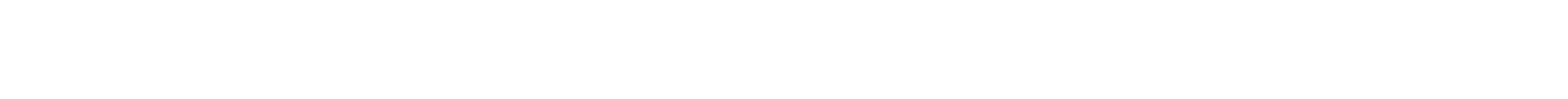 6
1-2,49
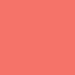 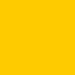 2,5-3,99
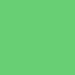 4-5
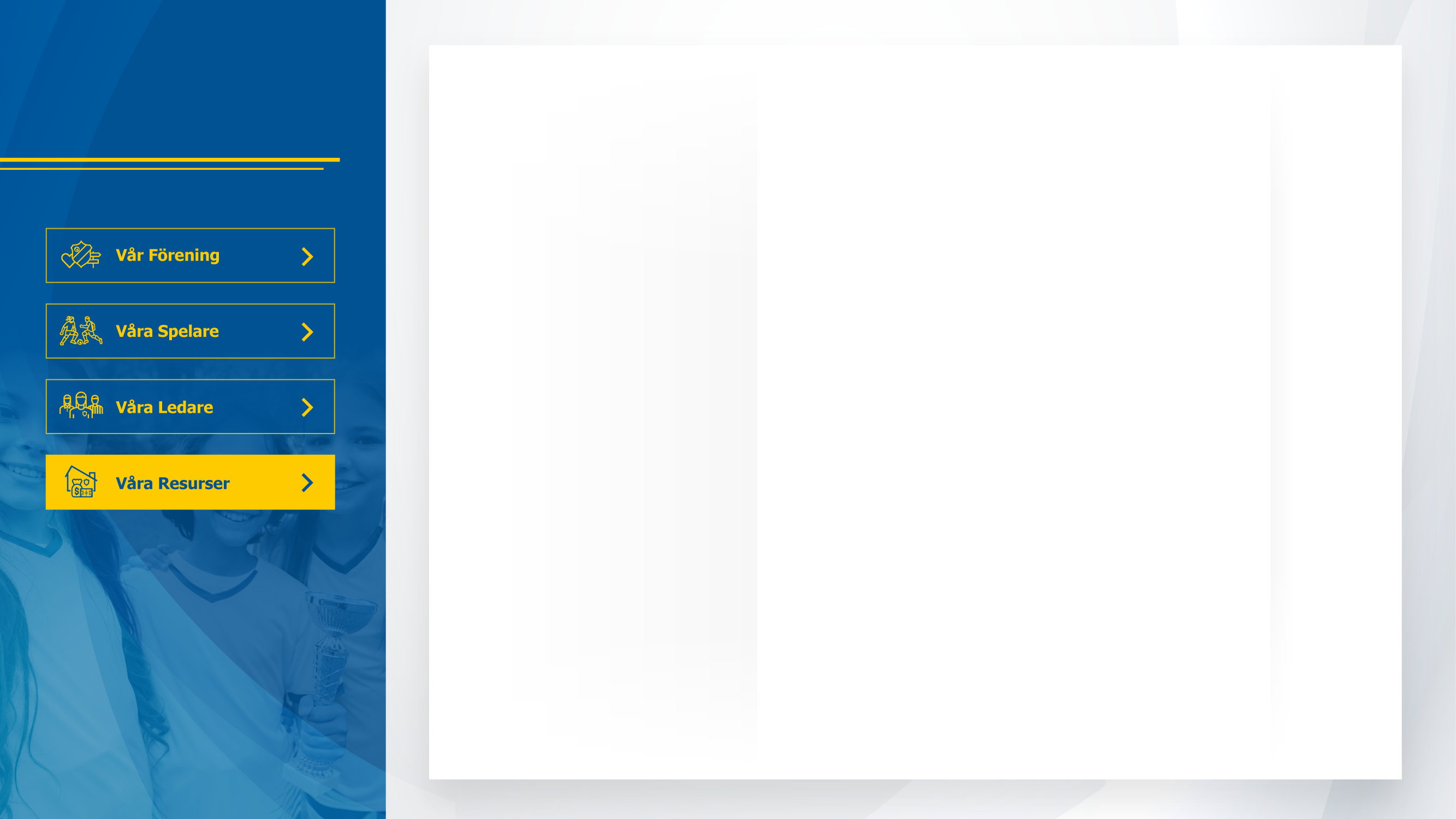 LEDARE
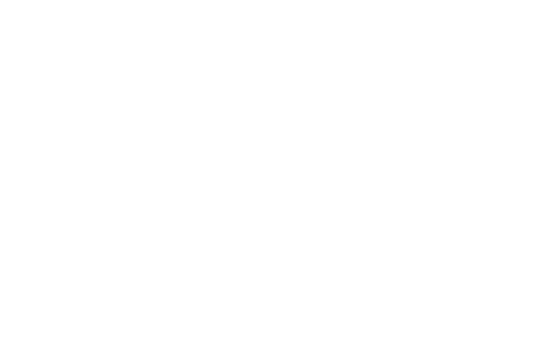 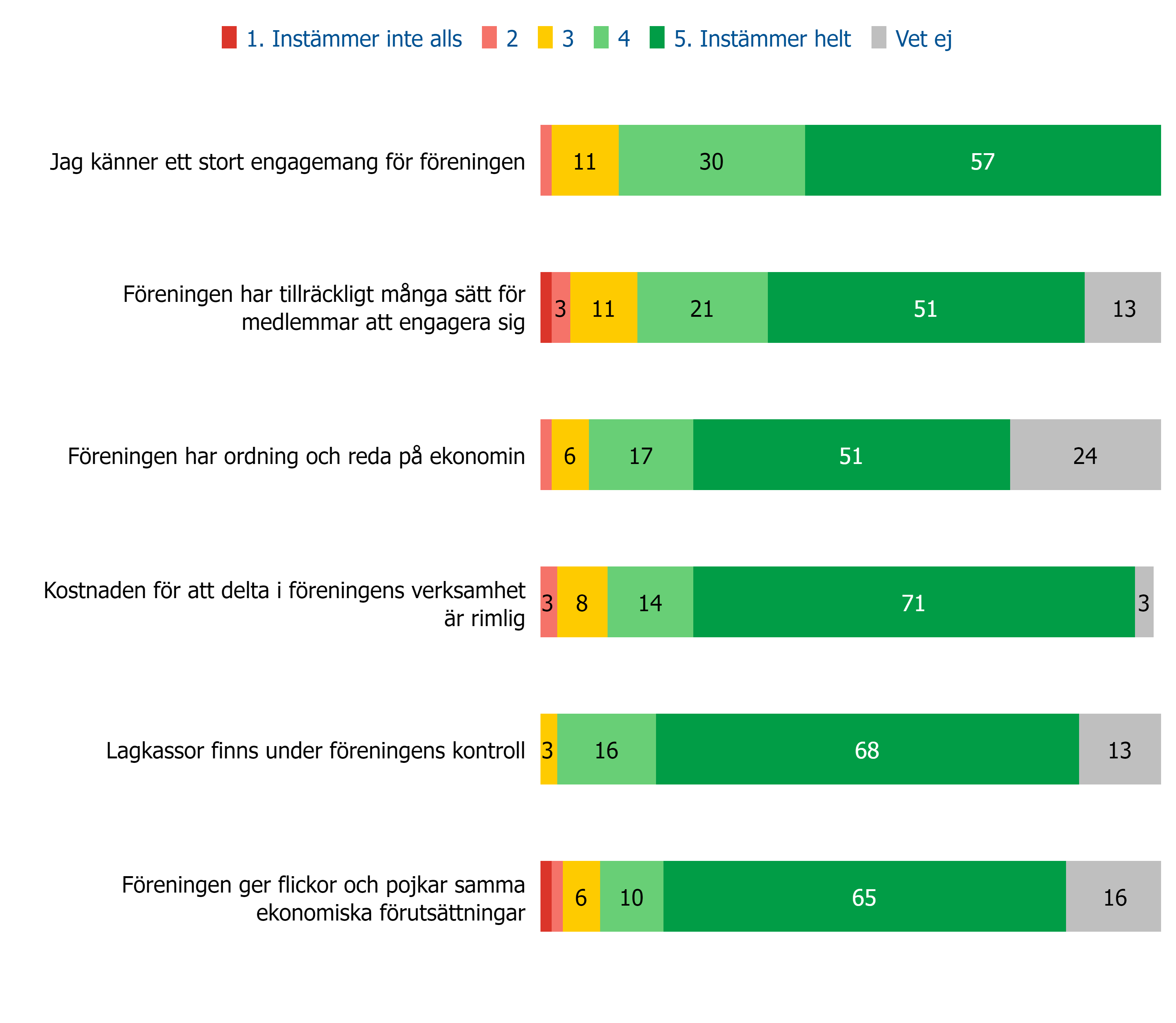 Medelvärde
Svaren nedan redovisas i procent (%)
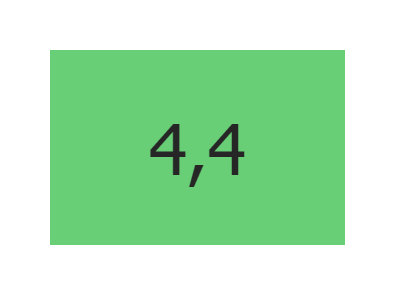 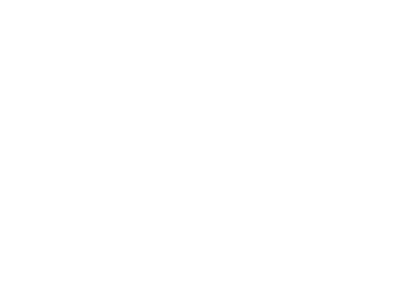 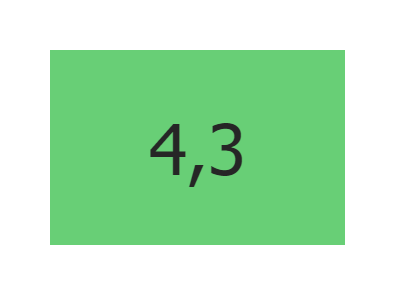 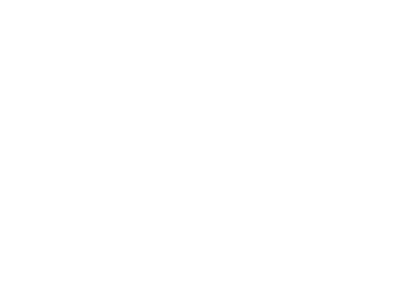 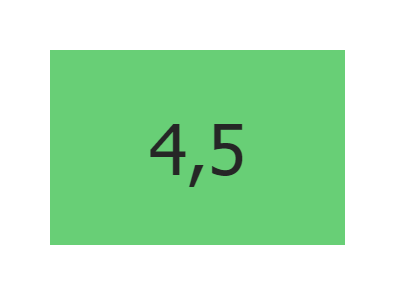 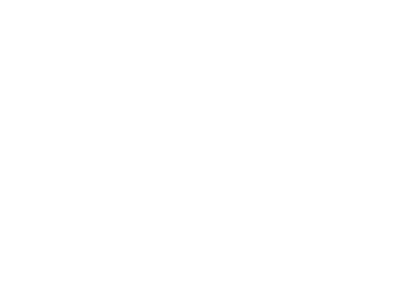 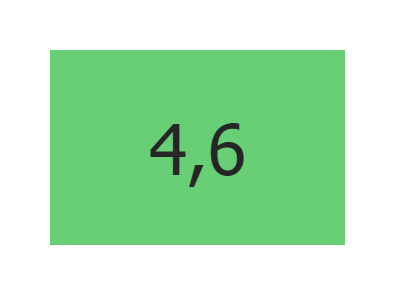 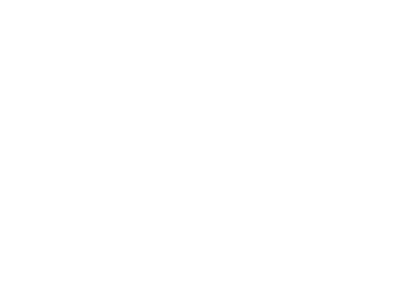 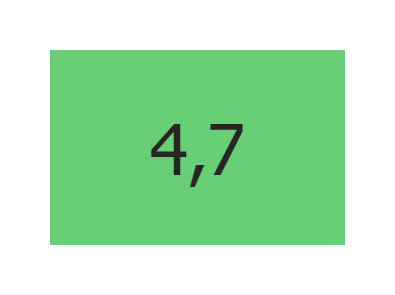 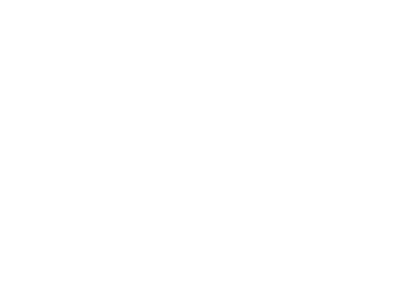 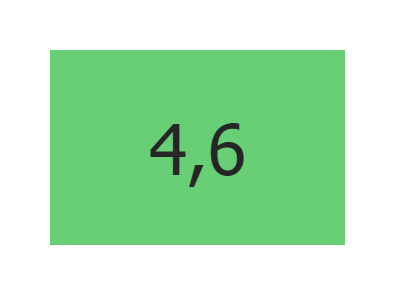 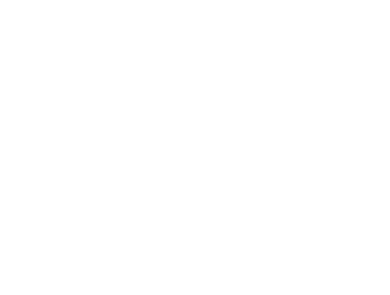 Distrikt/förening: Sigtuna IF FK
   Tidsperiod: Hela perioden
   Jämförelseperiod: Välj jämförelseperiod
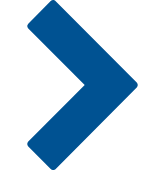 Sid 1/2
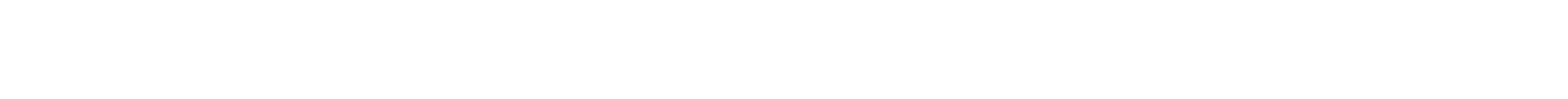 7
1-2,49
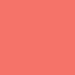 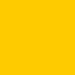 2,5-3,99
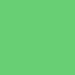 4-5
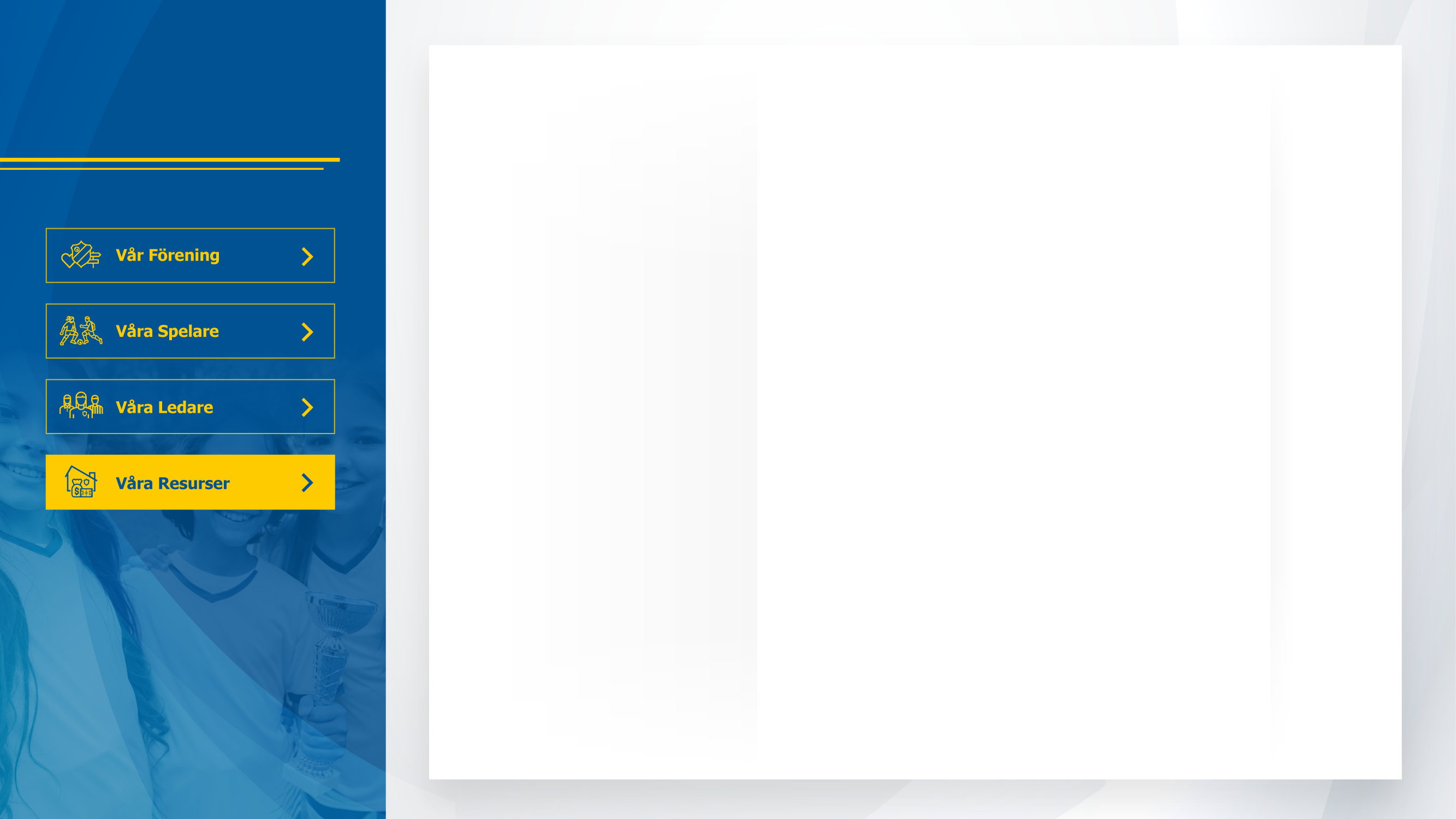 LEDARE
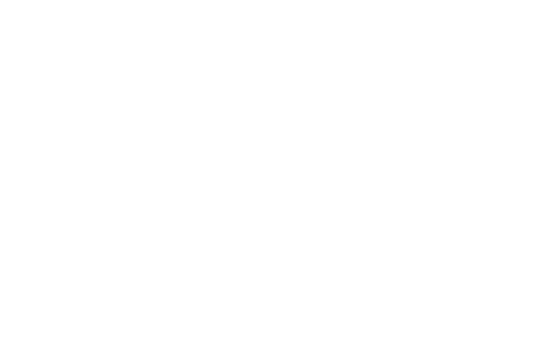 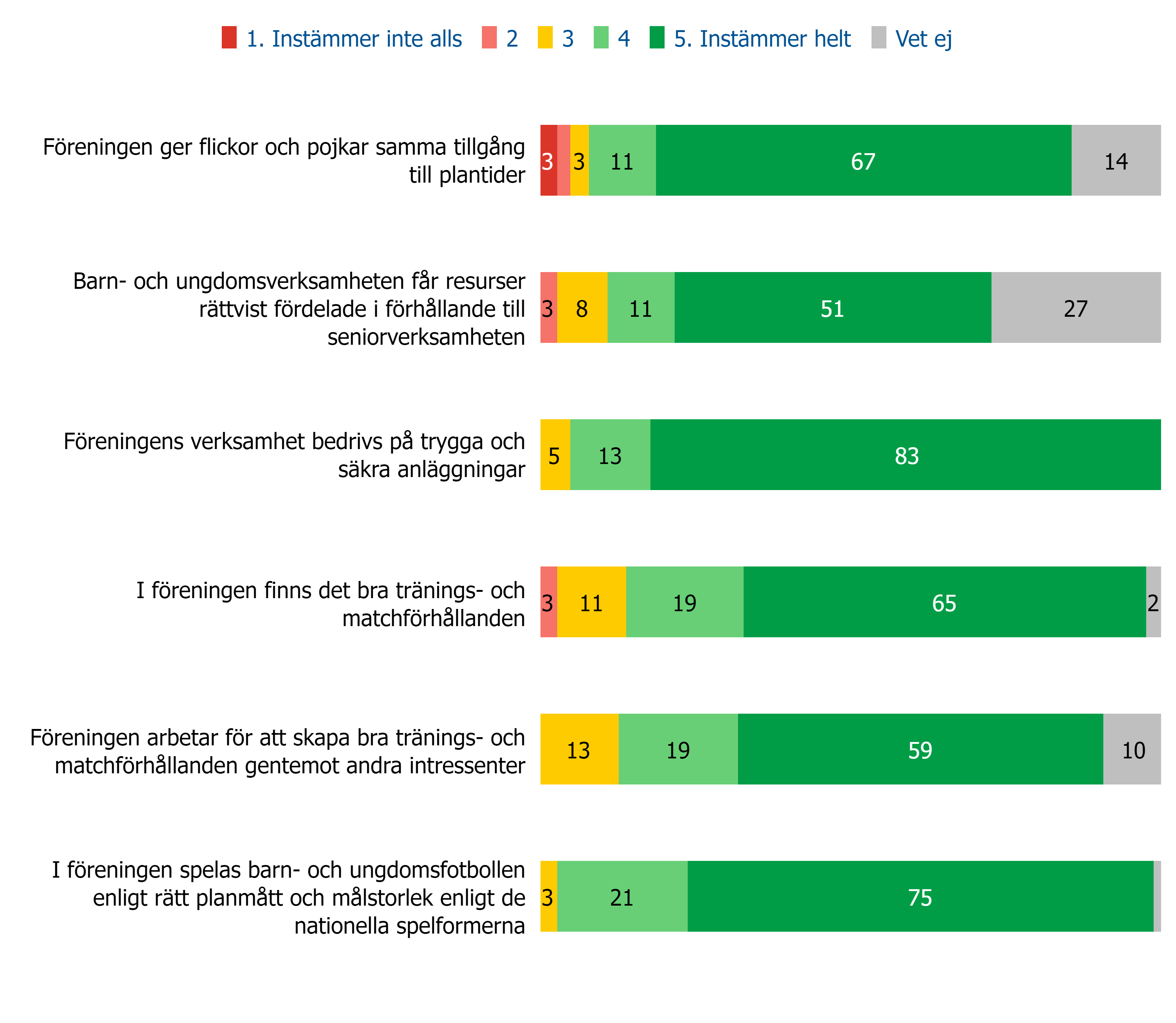 Medelvärde
Svaren nedan redovisas i procent (%)
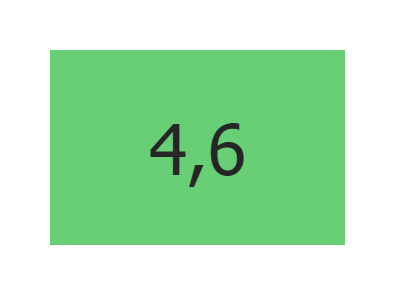 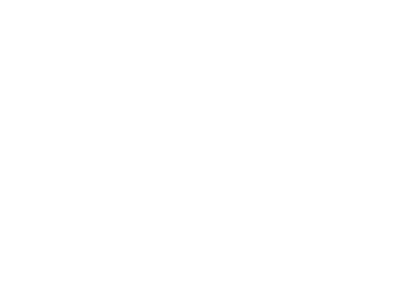 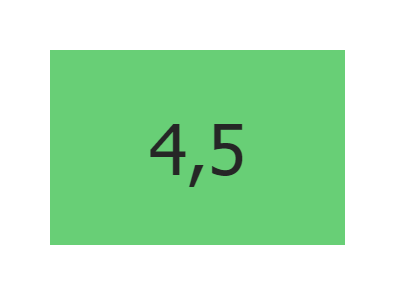 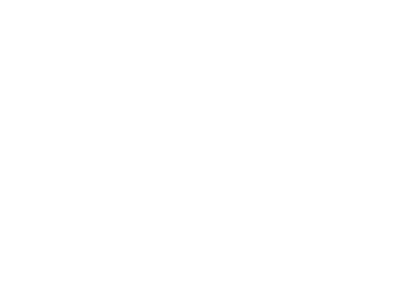 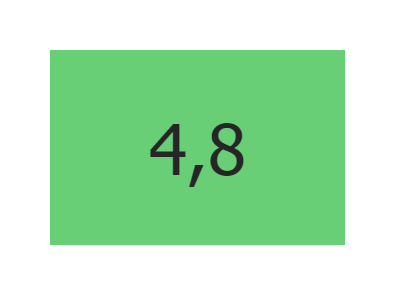 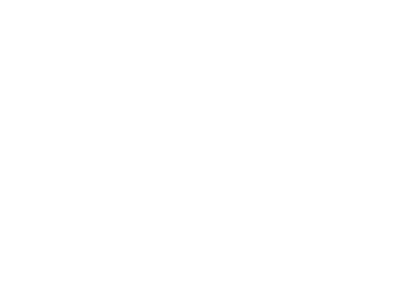 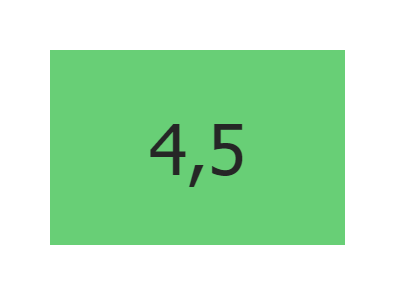 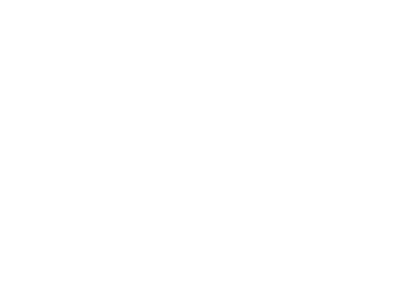 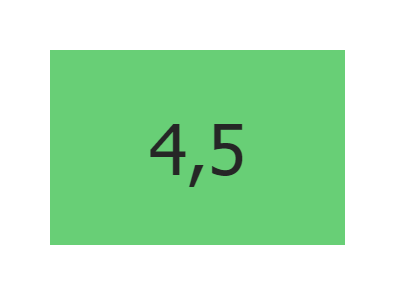 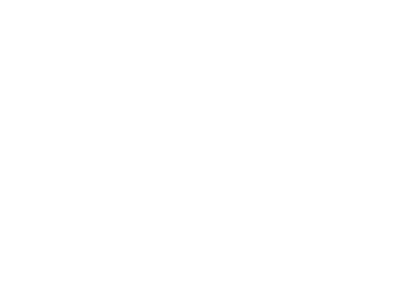 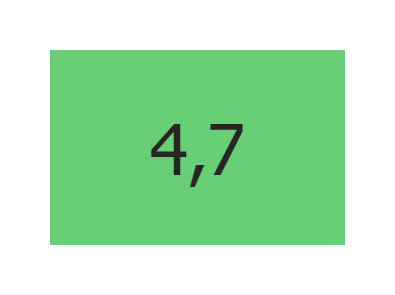 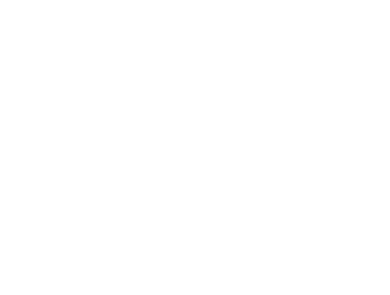 Distrikt/förening: Sigtuna IF FK
   Tidsperiod: Hela perioden
   Jämförelseperiod: Välj jämförelseperiod
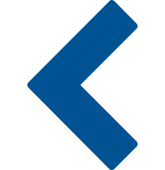 Sid 2/2
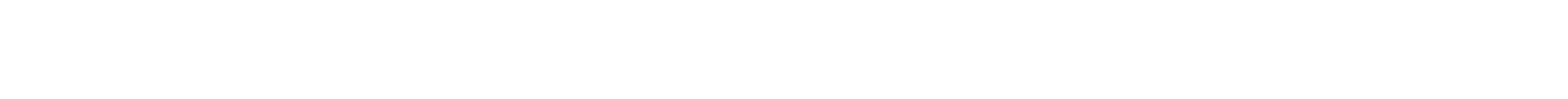 8
1-2,49
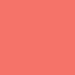 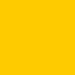 2,5-3,99
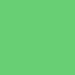 4-5